Discrete RV Zoo
CSE 312 Spring 21
Lecture 14
What Does Independence Give Us?
Shifting the variance
Facts About Variance
Facts About Variance
Shifting a random variable
Discrete Random Variable Zoo
There are common patterns of experiments:
Flip a [fair/unfair] coin [blah] times and count the number of heads.
Flip a [fair/unfair] coin until the first time that you see a heads
Draw a uniformly random element from [set]
…

Instead of calculating the pmf, cdf, support, expectation, variance,… every time, why not calculate it once and look it up every time?
What’s our goal?
Your goal is NOT to memorize these facts (it’ll be convenient to memorize some of them, but don’t waste time making flash cards).
Everything is on Wikipedia anyway. I check Wikipedia when I forget these.
Our goals are: 
0. Introduce one new distribution we haven’t seen at all.
1. Practice expectation, variance, etc. for ones we have gotten hints of.
2. Review the first half of the course with some probability calculations.
Zoo!
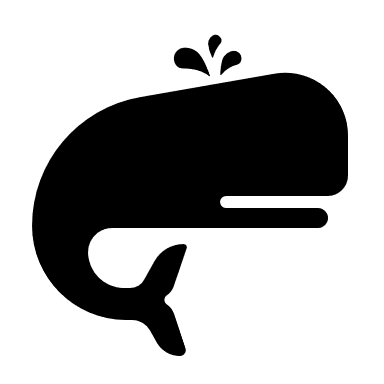 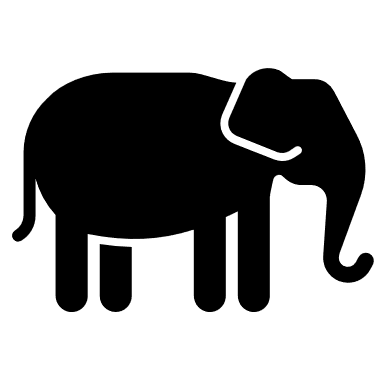 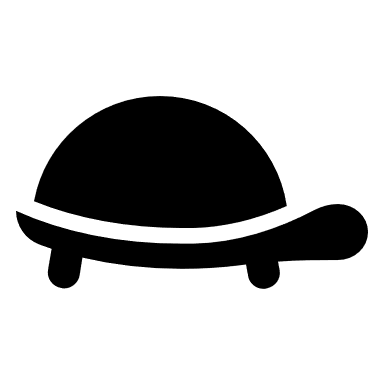 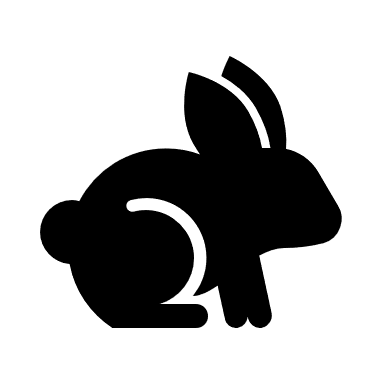 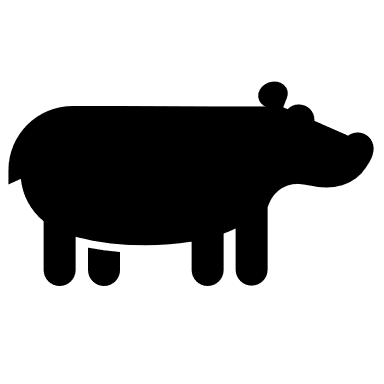 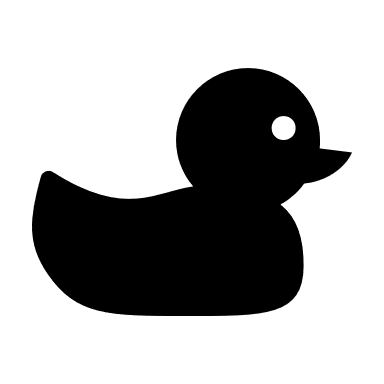 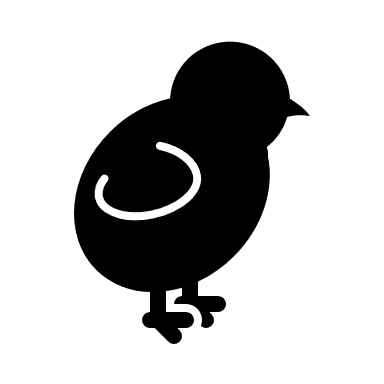 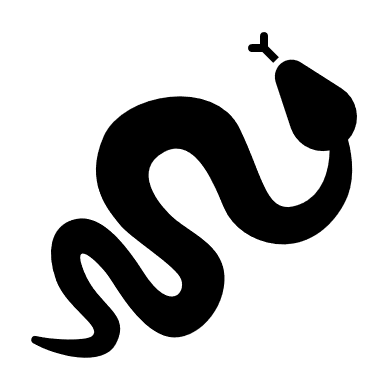 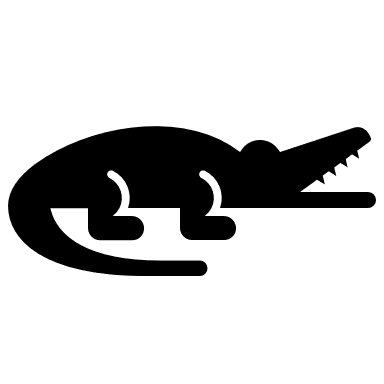 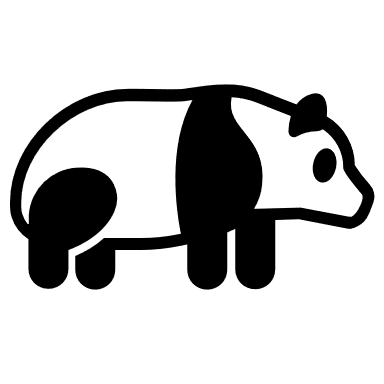 The Poisson Distribution
A new kind of random variable.

We use a Poisson distribution when:
We’re trying to count the number of times something happens in some interval of time.
We know the average number that happen (i.e. the expectation)
Each occurrence is independent of the others. 
There are a VERY large number of “potential sources” for those events, few of which happen.
The Poisson Distribution
Classic applications:
How many traffic accidents occur in Seattle in a day
How many major earthquakes occur in a year (not including aftershocks)
How many customers visit a bakery in an hour.
Why not just use counting coin flips? 
What are the flips…the number of cars? Every person who might visit the bakery? There are way too many of these to count exactly or think about dependency between. But a Poisson might accurately model what’s happening.
It’s a model
By modeling choice, we mean that we’re choosing math that we think represents the real world as best as possible

Is every traffic accident really independent? 
Not really, one causes congestion, which causes angrier drivers. Or both might be caused by bad weather/more cars on the road. 
But we assume they are (because the dependence is so weak that the model is useful).
Poisson Distribution
Some Sample PMFs
…
…
0
5
10
0
5
10
Let’s take a closer look at that pmf
Let’s check something…the expectation
Where did this expression come from?
Some More Familiar Variables
Situation: Bernoulli
Bernoulli Distribution
Some other uses:
Did a particular bit get written correctly on the device?
Did you guess right on a multiple choice test?
Did a server in a cluster fail?
Situation: Binomial
Binomial Distribution
Some other uses:
How many bits were written correctly on the device?
How many questions did you guess right on a multiple choice test?
How many servers in a cluster failed?
How many keys went to one bucket in a hash table?
Situation: Geometric
Geometric Distribution
Some other uses:
How many bits can we write before one is incorrect?
How many questions do you have to answer until you get one right?
How many times can you run an experiment until it fails for the first time?
Geometric: Expectation
Geometric Property
Geometric random variables are called “memoryless”

Suppose you’re flipping coins (independently) until you see a heads.
The first three came up tails. 
How many flips are left until you see the first heads?

It’s another independent copy of the original!
The coin “forgot” it already came up tails 3 times.
Formally…